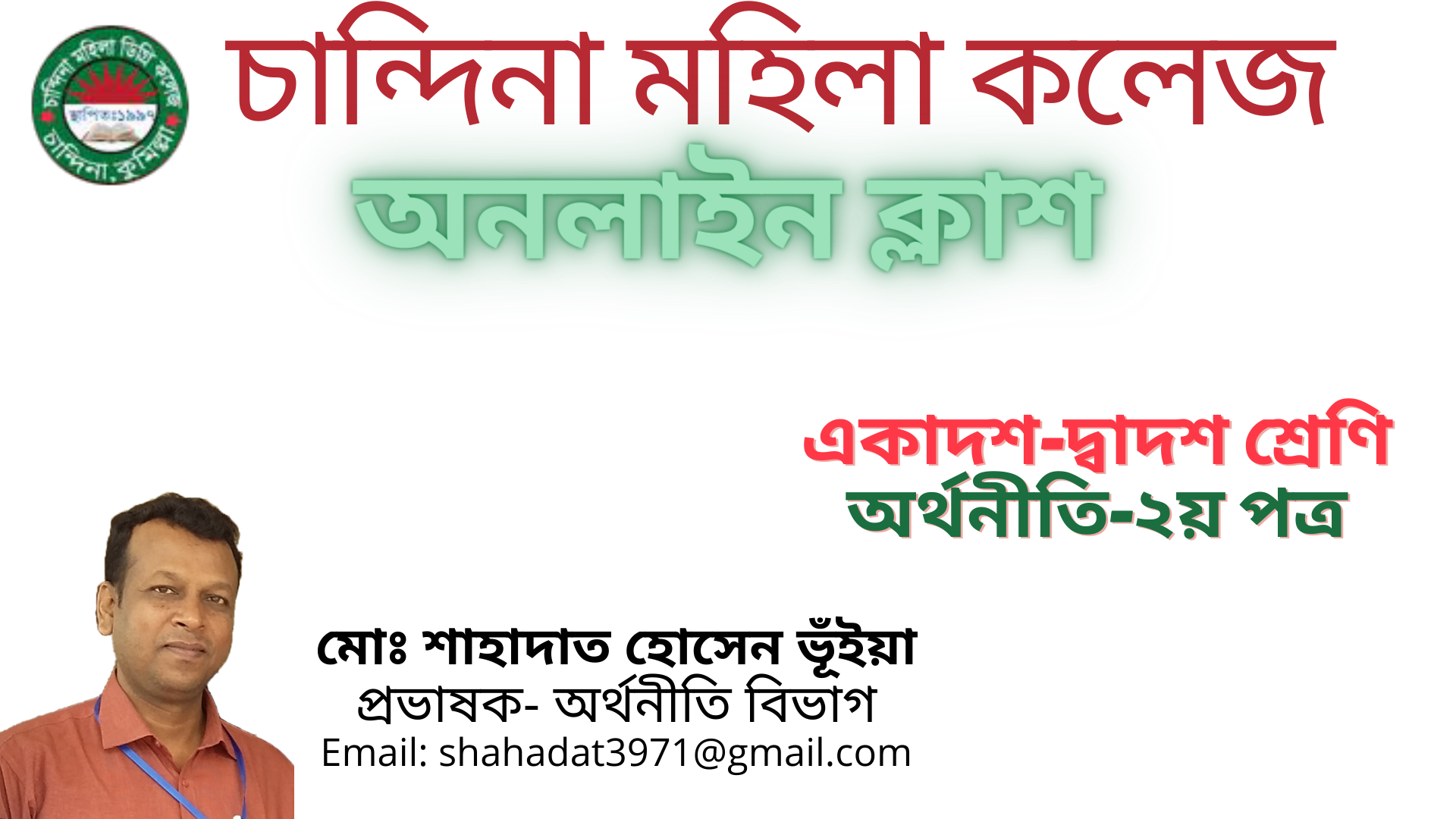 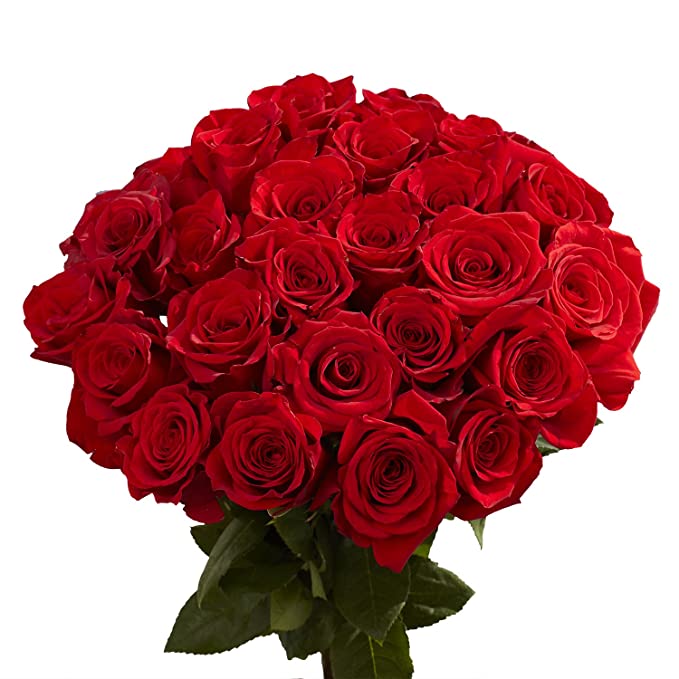 আজকের ক্লাশে 
সকলকে ফুলেল 
শুভেচ্ছা।
পরিচিতি
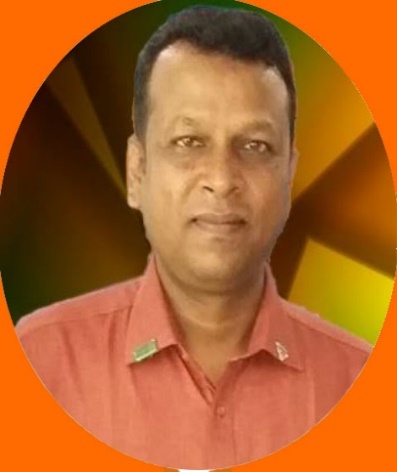 শ্রেণি: একাদশ - দ্বাদশ
বিষয়: অর্থনীতি  ২য় পত্র
অধ্যায়: 10
লেকচার-০৩
মোঃশাহাদাত হোসেন ভূঁইয়া
 প্রভাষক-অর্থনীতি 
মোবাইল: ০১৫৫৪-৩৩০০৯৮ 
Email: shahadat3971@gmail.com
চান্দিনা মহিলা ডিগ্রি কলেজ
চান্দিনা , কুমিল্লা
শিখন ফল
এ পাঠ শেষে শিক্ষার্থী-
১। বাংলাদেশের উন্নয়ন পরিকল্পনার মেয়াদ চিহ্নিত করতে পারবে। 
২। বাংলাদেশের প্রথম পঞ্চবার্ষিকী পরিকল্পনার বিভিন্ন দিক ব্যাখ্যা করতে পারবে।
৩। বাংলাদেশের দ্বিতীয় পঞ্চবার্ষিকী পরিকল্পনার বিভিন্ন দিক ব্যাখ্যা করতে পারবে।
বাংলাদেশে গৃহীত পরিকল্পনার সময়কালঃ
১। প্রথম পঞ্চবার্ষিকী পরিকল্পনা ( ১৯৭৩ – ১৯৭৮ )
২। দ্বি-বার্ষিকী পরিকল্পনা ( ১৯৭৮ – ১৯৮০ ) 
৩। দ্বিতীয় পঞ্চবার্ষিকী পরিকল্পনা ( ১৯৮০ – ১৯৮৫ )
৪। তৃতীয় পঞ্চবার্ষিকী পরিকল্পনা ( ১৯৮৫ – ১৯৯০ ) 
৫। চতুর্থ পঞ্চবার্ষিকী পরিকল্পনা ( ১৯৯০ – ১৯৯৫ ) 
৬। পঞ্চম পঞ্চবার্ষিকী পরিকল্পনা ( ১৯৯৭ – ২০০২ ) 
৭। ষষ্ঠ পঞ্চবার্ষিকী পরিকল্পনা ( ২০১১ জুন – ২০১৫জুন )
প্রথম পঞ্চবার্ষিকী পরিকল্পনা ( ১৯৭৩ – ১৯৭৮ )
১। মোট ব্যয় বরাদ্দ ছিল -৪৪৫৫ কোটি টাকা।
২। সরকারি খাতে ব্যয় ৩৯৫২ কোটি এবং বেসরকারি খাতে ব্যয় ৫০৩ কোটি টাকা।
৩। অর্থাৎ মোট ব্যয়ের ৮৯% সরকারি খাতে এবং ১১% বেসরকারি খাতে বরাদ্দ 
     করা হয়েছিল। 
৪। বরাদ্দকৃত অর্থের ৬০% দেশীয় উৎস হতে এবং ৪০% বিদেশি উৎস হতে 
    সংগৃহীত হবে বলে ধরা হয়েছিল।
প্রথম পঞ্চবার্ষিকী পরিকল্পনার লক্ষ্যসমূহঃ
১। পুনর্বাসন ও জাতীয় অর্থনীতির দ্রুত পুনর্গঠন করা।
২। দারিদ্রের মাত্রা কমিয়ে আনা । 
৩। বার্ষিক অর্থনৈতিক প্রবৃদ্ধি ৫.৫% এবং মাথাপিছু আয় ২.৫% বৃদ্ধি করা ।
৪। ৪১ লক্ষ কর্মক্ষম লোকের কর্মসংস্থানের ব্যবস্থা করা ।
৫। সম্পদের বৈষম্য হ্রাস করা । 
৬। জনসংখ্যা বৃদ্ধির হার ৩% থেকে কমিয়ে ২.৮% করা ।
৭। খাদ্য, বস্ত্র, ভোজ্য তেল, কেরসিন ও চিনিসহ প্রয়োজনীয় দ্রব্যের উৎপাদন বৃদ্ধি করা। 
৮। নিত্যপ্রয়োজনীয় দ্রব্যের যোগান বৃদ্ধি করে দামের উর্ধ্বগতি হ্রাস করা ।
৯। কৃষিক্ষেত্রে আধুনিক প্রযুক্তি ব্যবহার করে খাদ্যের উৎপাদন বৃদ্ধি করা।
১০। শিক্ষা, স্বাস্থ্য, গৃহনির্মাণ ও পানি সরবরাহ বৃদ্ধি করে জনকল্যাণ বৃদ্ধি করা ।
প্রথম পঞ্চবার্ষিকী পরিকল্পনা থেকে প্রাপ্তিঃ
১। অর্থনৈতিক প্রবৃদ্ধি অর্জিত হয়েছিল ৪% । 
২। শিল্প ও কৃষি খাতে প্রবৃদ্ধি ধরা হয়েছিল ৭.১% এবং ৪.৬% কিন্তু অর্জিত হয়েছে 
    মাত্র  ০.৩% এবং ৩.৭% ।
৩। জনসংখ্যা বৃদ্ধির হার ৩% থেকে কমে ২.৮% হয়। 
৪। ৩০ লক্ষ লোকের কর্মসংস্থান করা সম্ভব হয়। 
৫। মোট বিনিয়োগের ৫৯% অর্জিত হয়। 
৬। মুদ্রাস্ফীতির হার ছিল ১৯.৫% । 
৭। পরিকল্পনার ৬০% ব্যয়ের মধ্যে দেশীয় উৎস থেকে ২২% মেটানো হয়।
৮। পরিকল্পনা বাস্তবায়নের সময় গড়ে প্রতি বছর ২০ লক্ষ টন খাদ্য আমদানি করতে হয়।
দ্বি-বার্ষিকী পরিকল্পনা ( ১৯৭৮ – ১৯৮০ )
১। মোট ব্যয় বরাদ্দ ছিল -৩৮৬১ কোটি টাকা।
২। সরকারি খাতে ব্যয় ৩২৬১ কোটি এবং বেসরকারি খাতে ব্যয় ৬০০ কোটি টাকা।
৩। অর্থাৎ মোট ব্যয়ের ৮৪% সরকারি খাতে এবং ১৬% বেসরকারি খাতে বরাদ্দ 
     করা হয়েছিল।
দ্বি-বার্ষিকী পরিকল্পনার লক্ষ্যসমূহঃ
১। বার্ষিক অর্থনৈতিক প্রবৃদ্ধি ৫.৬% এবং মাথাপিছু আয় ২.৮% বৃদ্ধি করা ।
২। কৃষিখাতে বার্ষিক ৪.১% উৎপাদন বৃদ্ধি করা। 
৩। শিল্পখাতের বার্ষিক ৭.৩% বৃদ্ধি করা । 
৪। ২৩ লক্ষ কর্মক্ষম লোকের কর্মসংস্থানের ব্যবস্থা করা । 
৫। খাদ্যে স্বয়ংসম্পূর্ণতা অর্জন করা । 
৬। দেশের স্বনির্ভরতা বৃদ্ধি করা ।
৭। আয়ের সুষম বন্টন নিশ্চিত করা। 
৮। রপ্তানি ১১% হারে বৃদ্ধি করা ।
৯। বৈদেশিক সাহায্যের নির্ভরশীলতা ৭৭% হতে কমিয়ে ৬৪% করা ।
দ্বি-বার্ষিকী পরিকল্পনা থেকে প্রাপ্তিঃ
১। মোট বরাদ্দকৃত অর্থের ৮৭% ব্যয় করা সম্ভব হয়েছিল। 
২। কৃষি খাতের উন্নয়নের হার ছিল ৩.১%
৩। অর্থনৈতিক প্রবৃদ্ধি অর্জিত হয়েছে ৩.৫% 
৪। এই পরিকল্পনায় সরকারি রাজস্ব উল্লেখযোগ্য পরিমাণে বৃদ্ধি পায়।
৫। বেসরকারি বিনিয়োগ উল্লেখযোগ্য পরিমাণ বৃদ্ধি পায় ।
দ্বিতীয় পঞ্চবার্ষিকী পরিকল্পনা ( ১৯৮০ – ১৯৮৫ )
১। মোট ব্যয় বরাদ্দ ছিল -১৭,২০০ কোটি টাকা। 
২। সরকারি খাতে ব্যয় ১১,১০০ কোটি এবং বেসরকারি খাতে ব্যয় ৬১০০ কোটি টাকা।
৩। অর্থাৎ মোট ব্যয়ের ৬৫% সরকারি খাতে এবং ৩৫% বেসরকারি খাতে বরাদ্দ 
     করা হয়েছিল।
দ্বিতীয় পঞ্চবার্ষিকী পরিকল্পনার লক্ষ্যসমূহঃ
১। বার্ষিক অর্থনৈতিক প্রবৃদ্ধি ৫.৪% । 
২। খাদ্যে স্বনির্ভরতা অর্জন করা । 
৩। কৃষি, শিল্প ও সেবা খাতে যথাক্রমে প্রবৃদ্ধি ৫%,৮.৪% ও ৫.২% অর্জন করা । 
৪। নিরক্ষরতা দূরীকরণ ও সার্বজনীন প্রাথমিক শিক্ষার বাস্তবায়ন ।  
৫। দেশের অর্থনৈতিক কর্মকান্ডে জনগণের অংশ গ্রহণ ও দৃষ্টি ভঙ্গির প্রসার।
৬। শ্রমের যোগান অনুসারে কর্মসংস্থান বৃদ্ধি করা ।
৭। সম্পদের সুষম বন্টন নিশ্চিত করা । 
৮। আভ্যন্তরীণ সম্পদ আহরণ ও সুষ্ঠ্যু ব্যবহার। 
৯। জনসংখ্যা বৃদ্ধির হার কমানো ।
দ্বিতীয় পঞ্চবার্ষিকী পরিকল্পনা থেকে প্রাপ্তিঃ
১। অর্থনৈতিক প্রবৃদ্ধি অর্জিত হয়েছিল  ৩.৮% । 
২। কৃষি, শিল্প ও সেবা খাতে প্রবৃদ্ধি অর্জিত হয়েছিল যথাক্রমে ৩.৫%, ৪.৮% ও ৩.৮% । 
৩। খাদ্য ঘাটতির পরিমাণ ছিল ১৭ লক্ষ টন । 
৪। পরিকল্পনার শেষ বছর শিল্পখাতে উৎপাদন বৃদ্ধির হার ধরা হয়েছিল ৮.৪% কিন্তু অর্জিত 
    হয়েছে ৪.৮%। 
৫। সঞ্চয় গঠণের হার ধরা হয়েছিল ১১.২% কিন্তু অর্জিত হয়েছিল ৭% ।
৬। জনসংখ্যা বৃদ্ধির হার ২.৪% । 
৭। রপ্তানি আয় বৃদ্ধির ধরা হয়েছিল ৮.৭% কিন্তু অর্জিত হয়েছিল ৪.৯% ।
ধন্যবাদ